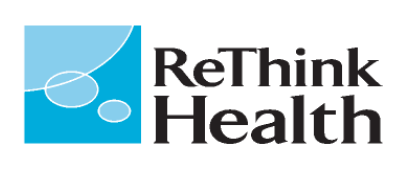 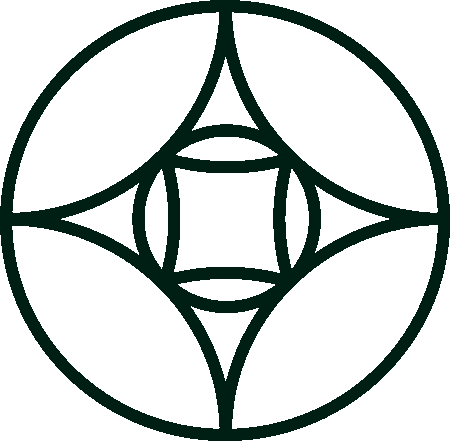 Webinar on Managing the Health Commons: An Interim Report
Michael D. McGinnis, 
Elinor Ostrom, Claudia Brink, Joan Pong Linton, 
Carrie Lawrence, Ryan Conway 

ReThink Health, Fannie E. Rippel Foundation, and 
Workshop in Political Theory and Policy Analysis, Indiana University

Oct. 21, 2011 – Final Version
DO NOT QUOTE WITHOUT PERMISSION, Comments Welcomed mcginnis@indiana.edu
A Regional Approach to Health Reform
Health and medical care are intrinsically local or regional. 
Researchers have documented a wide range of regional variation in many measures of healthcare input measures (especially costs) and the overall quality of medical services within the U.S. 
When we began examining health policy, we were introduced to officials from two of the communities which were recognized as having managed to achieve unusually high levels of quality in medical services at below average costs: Grand Junction, Colorado and Cedar Rapids, Iowa. 
The general presumption was that they did something that contributed to these positive outcomes, specifically that they had developed informal mechanisms of collaborative stewardship at the community level. 
We proposed a research project to learn more about the process of this regional-level stewardship.
At the same time, we began investigating Bloomington, Indiana, since we had an opportunity to dig even more deeply, here in our local region.
2
Capacity for Collective Action is the Focus of this Analysis
For this exploratory study, we presume that better coordination at the local or regional level tends to generate positive health & healthcare outcomes.
We focus on understanding the factors that facilitate coordination.
Since it is not based on a random sample of cases, this study by itself cannot substantiate conclusions about the causal impact of community collaboration on medical services or overall health outcomes. 
Because of our focus on collective action, we do NOT draw explicit comparisons among specific measures of the quality of medical care (such as readmission rates or declines in medical errors) or in overall health outcomes observed in these three communities. 
Many professional consultants and other organizations work in these specialized areas; our niche lies in macro-level analysis of policy organizations. 
Our key analytical task is to identify the factors that affect capacity for collective action regarding the local/regional regulation of medical services.
3
Collaboration With Study Communities and Future Projects
In each community we work with a community advisory board to identify interview subjects and to help us evaluate our findings. 
Our interview questions focus on eliciting their own positive and negative experiences with multi-stakeholder collaborations.
Our cases are NOT a random sample, but instead a convenience sample, chosen because we had access to community leaders.
We hope to develop the foundation for two follow-on projects:
A community self-assessment tool, for use in conjunction with community leadership teams, to help them identify potential issues for further cooperation and the resources they need to develop or enhance to accomplish those tasks.
Identification of variables to be included in a rigorous test of the effect of this capacity for collective action on the quality and costs of medical services in a randomized sample of communities in the United States.
4
Clarification: We Study Coordination of the Medical Services Industry as a Whole, not just Public Health
Health is not a product that can be purchased from suppliers, instead health emerges from co-production, with individuals actively contributing to determining their own health.
Ultimately, a person’s health is a product not just of the medical care he/she receives but primarily of his/her decisions between healthy and unhealthy behavior, within the constraints set by genetics, socio-economic status, and environmental factors.
These decisions can be influenced by the built environment within which individuals choose, and public health officials routinely consider how social structures and biophysical conditions affect health.
Public health officials already think in terms of understanding the system as a whole, and appreciate the need to act as responsible stewards of community resources.
But in the U.S., public health officials have no authority over the delivery of medical services. That is where the costs of health care are determined, in decisions made by physicians, hospital administrators, insurance company officials, and employers.
5
Markets and Common Resources in the Healthcare Industry
Health care (or medical services) can be seen as a private good, involving service transactions between patients and healthcare professionals.
But these are not merely private goods, given the need for consumers to be actively engaged in producing their own health outcomes (co-production).
And healthcare markets are typically inefficient in providing the optimal mix of services, for a variety of reasons, such as  the difficulty of measuring quality, the technical complexity of evaluating alternative procedures, and a payment structure that make costs far from transparent to consumers and/or professional clinicians.  
In sum, regulation is especially important for healthcare markets.
Other aspects of health care (especially medical insurance) have properties known in economic theory to create problems related to overuse of services  or suffer from adverse selection problems in the client pool – both leading to an upward spiraling of insurance costs.
Still other aspects are similar to common-pool resources, in which individuals extract resources without full payment, like ER services for a significant subset of the population.
Public health officials routinely promote population health, which is widely recognized as a public good (a good with positive externalities ), where individuals may under-invest in health maintenance from the perspective of society.
We argue that the overall system of health and the delivery of healthcare (medical) services is best understood as a commons that encompasses multiple types of resources and many types of goods and services. Such a commons definitely requires some form of stewardship.
Collaborative stewardship is effectively a form of self-regulation of a commons.
6
What is a Commons?
A resource or system of resources to which members of a group share access, and which they either (a) consume jointly or (b) use as a common pool from which they extract units for private consumption; 
This common resource can be exhausted or degraded by over-use (of resources) or under-investment (in resource replenishment and/or contributions to public goods);
Efforts to replenish or maintain the relevant resources are costly;
And these costs will be paid only by someone with an incentive to consider long-term consequences of current actions.
Examples: 
Natural resource commons (fisheries, common grazing land, forests); 
Constructed commons (irrigation systems, technical infrastructures, information systems)
7
Health as a Commons (In Need of Self-Regulation)
Residents share access to local & regional resources for medical care:
trained healthcare professionals, 
hospitals, clinics & test facilities, 
financial support (insurance, government programs). 
Congestion can be common and service degradation can be severe because there is a limited number of clinicians, hospital beds, emergency rooms, insurance programs, etc.
These resources can be reallocated to achieve more efficient or equitable outcomes, but any significant reform will face resistance from entrenched interests. 
Who can act as stewards of these common resources? 
Research of Lin Ostrom & others on Commons Theory suggests that key stakeholders can work together to craft, monitor, and enforce rules that ensure the continued viability of common resources.
8
Key Local Stakeholder Groups
Physicians and Other Healthcare Professionals
Primary care professionals
Specialists in secondary or tertiary care
Other health professions (nurses, pharmacists, dentists, allied health, etc.)
Independent clinicians vs. physician associations or cooperatives
Administrators of facilities from the following categories:
Specialized clinics and general-purpose hospitals
For-Profit and Non-Profit (including free clinics)
Academic and Community and Government-Owned
Stand-alone or Consolidated Hospital Systems
Insurers (Private and Public)
Employers (primarily as purchasers of insurance)
Public health officials (and state and local program officials)
Health Information Exchanges (HIEs)
Community Service Organizations (CSOs)
Individual Citizens (critical for overall health but limited influence over the details of the medical services industry)
Note: 	Other categories of relevant actors have been excluded in order to simplify analysis.
9
In This Project We Focused on Healthcare Professionals
In the short term, collaborative stewardship among professional stakeholders is critical to reducing costs and improving the quality of health care.
Among the stakeholder groups we interview are leaders of community organizations, so the concerns of the general public are not totally overlooked in our analysis. 
In the long run, the active participation of ordinary citizens is critical for controlling costs and achieving better health outcomes
Especially their choices between healthy and unhealthy behaviors. 
Health is not a product that can be purchased from suppliers, it emerges from co-production, in which individuals actively contribute to determining their own health.
In later stages of this project, and in subsequent projects, we plan to expand coverage to citizen interviews, focus groups, and public forums. But we can’t do everything at once.
10
Is Local Autonomy Plausible in Healthcare Policy?
There are many external drivers of resource allocation, costs, and power 
Technological innovation in medical testing, treatments, and drugs;
National policy initiatives (health insurance reform, ACO program details, changes in Medicare and Medicaid, drug approval, etc.);
State policy changes (esp. Medicaid reimbursement, but also changes in legal requirements and certification);
Professional standards and best practices, including limits on size of classes in medical or nursing schools; 
Corporate decisions regarding advertising (esp. for new drugs) and location of and content of products in restaurants & grocery stores;
Consolidation and other trends within healthcare delivery, insurance, and related financial sectors;
Demographic and cultural changes;
Economic upturns and recessions.
11
Local Levers of Allocation and Power
Important resource allocation decisions are made in local settings:
Choices by healthcare professionals concerning career paths or specializations;
Corporate decisions to build new facilities or to consolidate;
Negotiations between hospitals, physician groups, and insurance plans regarding  reimbursement levels and partnerships;
Procedures established within hospitals or physician groups (regarding quality control, reducing medical errors, hospitalists, etc.);
Consultations among medical professionals (care coordination among physicians-nurses-pharmacists-therapists);
Interactions between individual patients and clinicians (esp. regarding referrals to specialists or testing facilities);
Interactions between patients and employers or government agencies offering health insurance coverage or wellness plans;
Personal choices between healthy and unhealthy behaviors;
How personal choices are shaped by the natural and built environment.
12
How often are these local resource allocation decisions guided by considerations of long-term effects or systemic stewardship?
Allocation of human capital
Availability of primary care
Physician training & recruitment
Referral patterns (for specialty care)
Hospital-physician relations
Care transitions

Healthcare facilities & physical capital
Coordination of emergency care
Quality improvement and cost-cutting procedures (e.g., reducing medical errors)
Facility construction
Consolidation of hospital systems
Market concentration; anti-trust 
 
Financial issues
Cost of chronic and end-of-life care
Cost of care for uninsured patients
Safety net for catastrophic bills
Reimbursement and rates for care
Public/population health
Emergency preparedness
Preventive care 
Pre-natal care
Dental care
Mental health care
Health promotion (tobacco, obesity, etc.)
Improving the built environment
 
Information systems
Quality monitoring 
Format for electronic records
Privacy of personal health records
Health information exchange networks

Other issues
Employment & economic conditions
Equity; urban/rural disparities
Legal culture (malpractice, regulation)
13
Understanding the Dynamics of Collaborative Stewardship
The range of participation and cooperation will expand or contract as new issues come under consideration
Benefits of adding a new member, vs. higher transaction costs 
Costs of removing existing members, vs. lower transaction costs
Once achieved, sustainability of cooperation is always at risk
Group members with access to a commons have conflicting interests in use of that resource, and differing capabilities in affecting outcomes.
Individual participants will continue to pursue their own self-interests, even while they are cooperating on other matters.  
This tension never goes away.
Sustainability of self-regulatory stewardship efforts requires supporting conditions from both structure and process.
14
We draw factors from four bodies of research/practice
Commons Research on small-scale communities where 
Individual survival is dependent on continued access to that resource;
Family ties often generate concerns for long-term future sustainability,
Social ties among users are typically dense and salient,
Resource users are close to the action, facilitating monitoring and effectiveness of social sanctions. 
Collective Action Theory: “best practices” for forming teams of collaborators who are not so closely linked,
Inter-Organizational Relations: where participants are agents representing the interests of private, public and voluntary organizations as well as more informal groups.
Healthcare Policy: factors specific to this policy area, including the unusually high prevalence of compassion as an influence on those who choose to enter the healthcare professions.
15
Examples from Collective Action Theory
Generic process for collective action
A group meets regularly to discuss their shared concerns and to 
Identify specific goals that they can accomplish together, 
Allocate tasks to members and follow up on implementation,
Reassess the situation frequently and consider changes in plan,
Enhance social ties and practices of effective communication within group,
Inspire and nurture leaders from within the group to sustain these efforts.

Specific example: Relational Coordination in multi-speciality teams in patient-centered care, from Jody Gittell, High-Performance Healthcare, 2009.
Communication is frequent and problem-focused,
Participants have Shared Goals, Shared Knowledge, and Mutual Respect
16
Examples from Inter-Organizational Relations
Principles for Successful Public-Private-Nonprofit Collaboration in Governance Networks: from Bryson, Crosby, and Stone, “The Design and Implementation of Cross-Sector Collaborations,” Public Administration Review 2006.
Have committed sponsors and effective champions at many levels,
Build leadership, legitimacy, and trust, 
Engage in deliberate planning but remain flexible and resilient,
Use resources to cope with power imbalances, conflict, and shocks,
Remain responsive to key stakeholders & build on distinctive competencies,
Engage in regular reassessments, and 
Have an accountability system that uses a variety of methods to track and interpret data on inputs, processes, and outcomes.
17
Some Complications Related to Health and the Delivery of Medical Services
Preventive care is critical for health and for reduction of costs in the long term, but the medical care system focuses on treating people only after they become sick
Individuals seek a personal relationship with their primary care provider, but physician incentives discourage long consultations 
Technological innovation drives higher costs
Third-party payers and bundled reimbursement policies separate cost considerations from patient and physician decisions, so having better information is critical for reform
There is no obvious institutional home for regulation of medical services at the local/regional level
Compassion as a potential resource to support improved collaboration
18
Conditions for Collaborative Stewardship of a Health  Commons
Background Conditions (Structure)
Local autonomy is recognized
Group membership flexible and expandable
Sufficient physical, human, and social capital
Regular forums and multiple channels for communication
Sense of community & shared values
Support
Processes of Interaction
Leadership emerges from local group
Stewardship team builds norms
Open discussion in a secure environment
Routine monitoring of actions and outcomes
Share information widely
Graduated sanctions allow rule violators to regain trust of others
Members of stewardship group maintain commitment of home organizations
Leverage core competencies of all partners
Respect vital interests of all stakeholder groups and organizations
Maintain focus on core mission & avoid chasing after new programs
Enable
Results
Record of success in realizing specific and practical goals.
Trust is developed and reinforced.
Rules fit local conditions. 
Rules seen as fair and reasonable.
Continuous learning and innovation.
19
Case Studies: Preliminary Findings
20
Institutional Diversity in Study Sites
GJ (Grand Junction, Colorado): 
National reputation for excellence in high quality, low cost care
County and regional leadership board in place for decades, 
Coordination led by locally-based insurance/HMO plan (Rocky), but some recent defections because of cost increases,
CR (Cedar Rapids, Iowa): 
“Gang of Six” led by key hospital administrators and private employers
Community collaboration inspired by major flood a few years ago, 
Recent misunderstandings concerning new cancer clinics, 
Concern about influence of university hospital in neighboring county
BL (Bloomington, IN):
Extensive community cooperation, including voluntary clinic (VIM)
Leadership in health information exchange, 
Healthcare market dominated by single hospital (with home office in state capital), major physicians alliance, and dominant employer (in Bloomington)
State-level competition among consolidated hospital systems
21
Initial Application of Resource Design Principles (Oct. 2010)
Source: Rearrangement of slide from Oct. 10, 2010 presentation, Michael McGinnis
22
Background Conditions/Structure
23
Processes/Interactions (1)
24
Processes/Interactions (2)
25
Results
26
Next Steps
Consultations with Community Advisory Boards in late Nov. or early Dec. 
Focus groups in Bloomington, concept map techniques
Bloomington public forum in spring
Work with Sam Joseph on “soft systems analysis” to explore “mental maps” of participants (drawing on ownership in international development programs)
Systematic evaluation of themes from interviews, using NVIVO and other Qualitative Analysis Software 
Analyses of social network connections from interviews and other data sources (including archives) 
Develop and field test self-assessment tool with all three communities, for potential use elsewhere
27
Format for a Community Self-Assessment Tool
[1] Ask representatives of local stakeholder groups familiar with past or ongoing efforts of collaborative stewardship,

[2] whether or not their interactions on each of these topical areas:
Allocation of human capital
Healthcare facilities and physical capital
Financial issues
Public/community health
Information systems
Other issues (employment, equity, legal culture)
[3] show evidence of the presence of these facilitating conditions:
Background Conditions/ Structure 
Processes of Interactions
Results 

[4] and use their answers to help them identify gaps in their capacity for collaborative stewardship of their local/regional health commons.
28
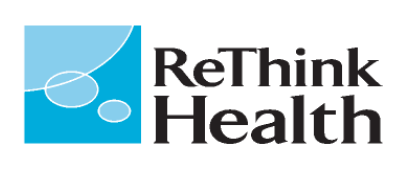 This research project on 
Managing the Health Commons
is part of 
ReThink Health (http://www.rethinkhealth.org/), 
a collaborative research and action initiative funded by 
The Fannie E. Rippel Foundation
(http://www.rippelfoundation.org/).
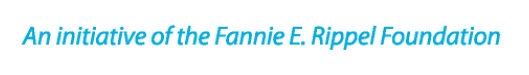 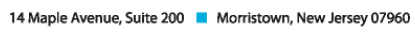 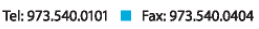 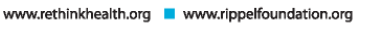 29